2. Obtenir une certification
La certification est une procédure par laquelle un organisme certificateur, donne une assurance écrite qu’une organisation, un processus, une personne, un produit ou un service est conforme à des exigences spécifiées dans une norme ou un référentiel.
La certification procure aux entreprises un avantage concurrentiel qui améliore leur compétitivité et la confiance des clients. 
Elle est délivrée par des organismes certificateurs indépendants, des entreprises certifiées ou les pouvoirs publics.
2. Obtenir une certification
2. Obtenir une certification
2.1. Le rôle des organismes de certification
Elles doivent être accrédités par le COFRAC (organisme créé par l’État chargé de valider la compétence et la pertinence d'une organisation qualité). 
Elle organise les visites d'évaluation et assure la qualification et le suivi des experts techniques et des responsables d'équipe d'audit qui les réalisent.
2. Obtenir une certification
2. 2 . Les types des certifications adaptées à la PME
Dans les domaines de l’industrie et des services, 
il existe plusieurs types de certifications volontaires 
qui répondent à des besoins différents. 
Certaines s’intéressent aux systèmes de management (certifications sur la base des normes ISO 9001 et ISO 14001) ;
d’autres aux produits ou aux services finaux (certification de produits industriels ou de services, Key Mark).
2. Obtenir une certification
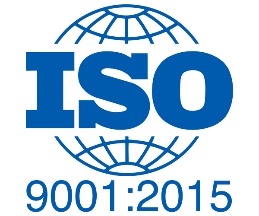 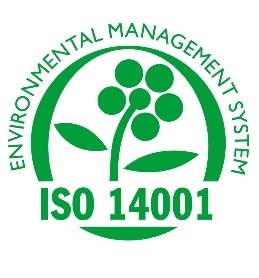 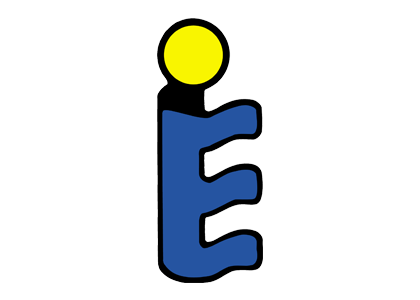 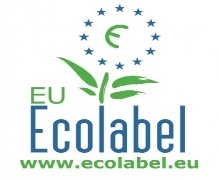 2. Obtenir une certification
2.3. Les étapes de la démarche de certification
La certification est une démarche volontaire réalisée à partir d’un référentiel de certification qui peut être demandée par tout type d’entreprise.
2. Obtenir une certification
2.3. Les étapes de la démarche de certification
2. Obtenir une certification
2.3. Les étapes de la démarche de certification
2. Obtenir une certification
2.4. Les apports de la certification
2. Obtenir une certification
2.4. Les atouts et les limites de la certification
2. Obtenir une certification
2.5. Le coût de la certification